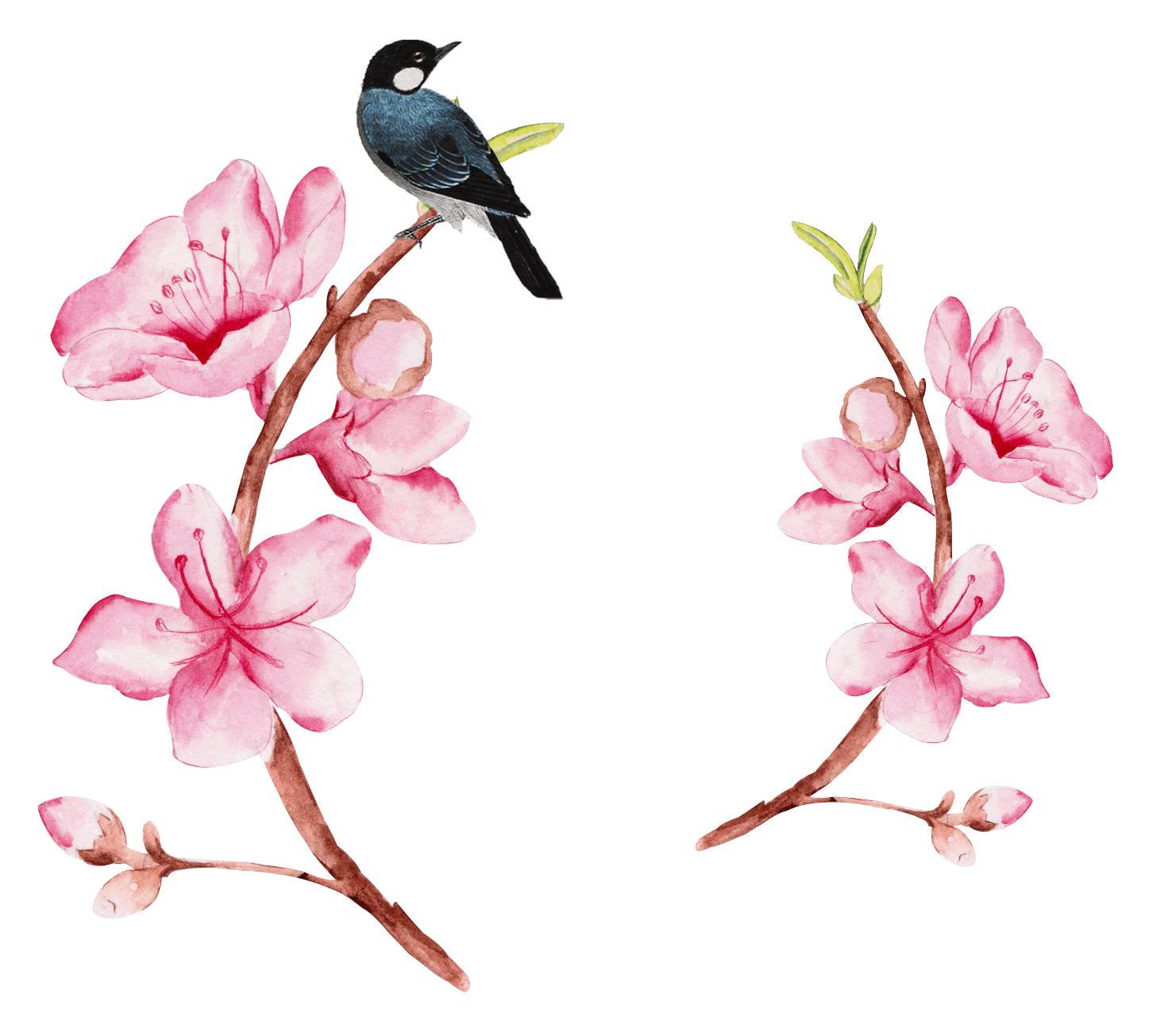 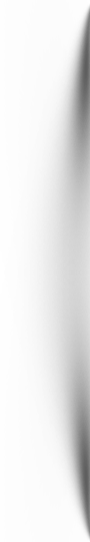 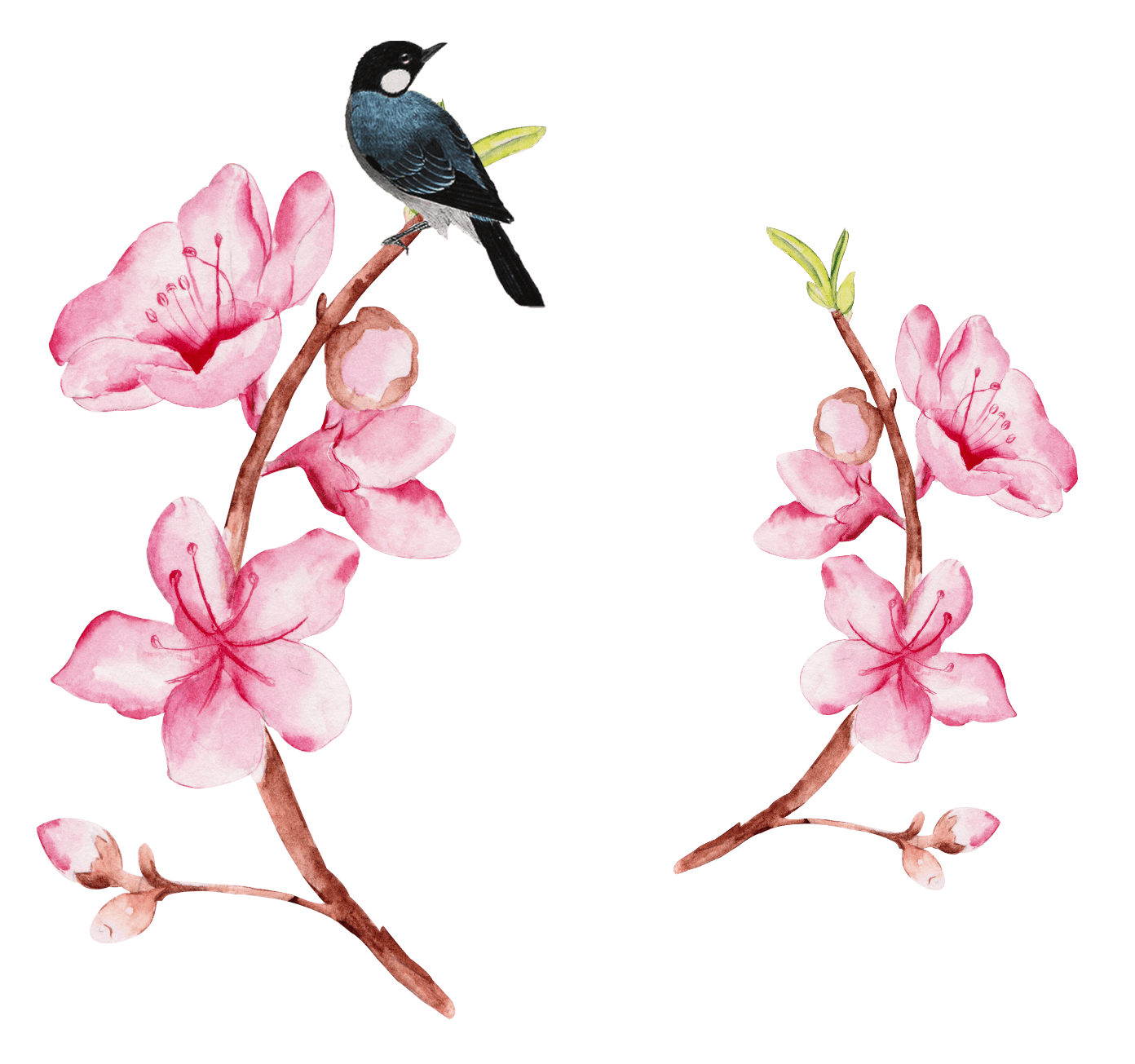 简约中国风
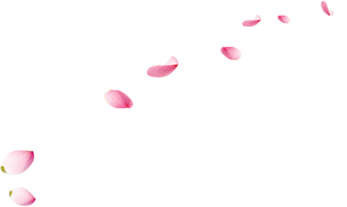 单击此处输入文本内容，单击此处输入文本内容，单击此处
输入文本内容，单击此处输入文本内
容，单击此处输入文本内容
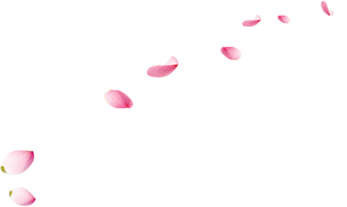 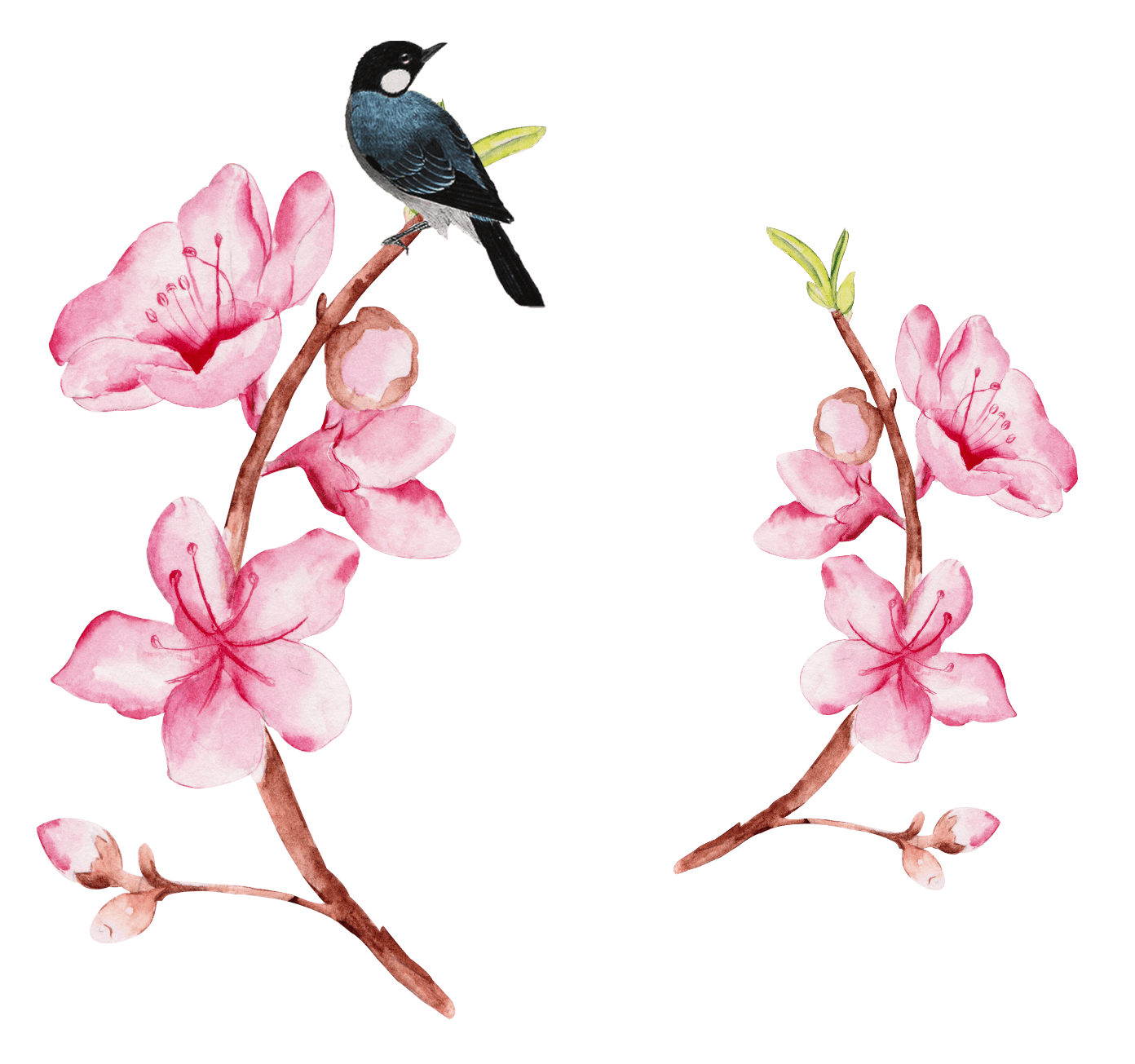 目录
第三章节
第四章节
第二章节
第一章节
请单击此处输入文本内容，请单击此处输入文本内容
请单击此处输入文本内容，请单击此处输入文本内容
请单击此处输入文本内容，请单击此处输入文本内容
请单击此处输入文本内容，请单击此处输入文本内容
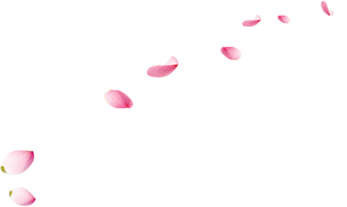 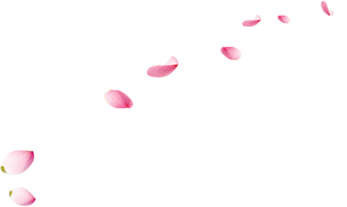 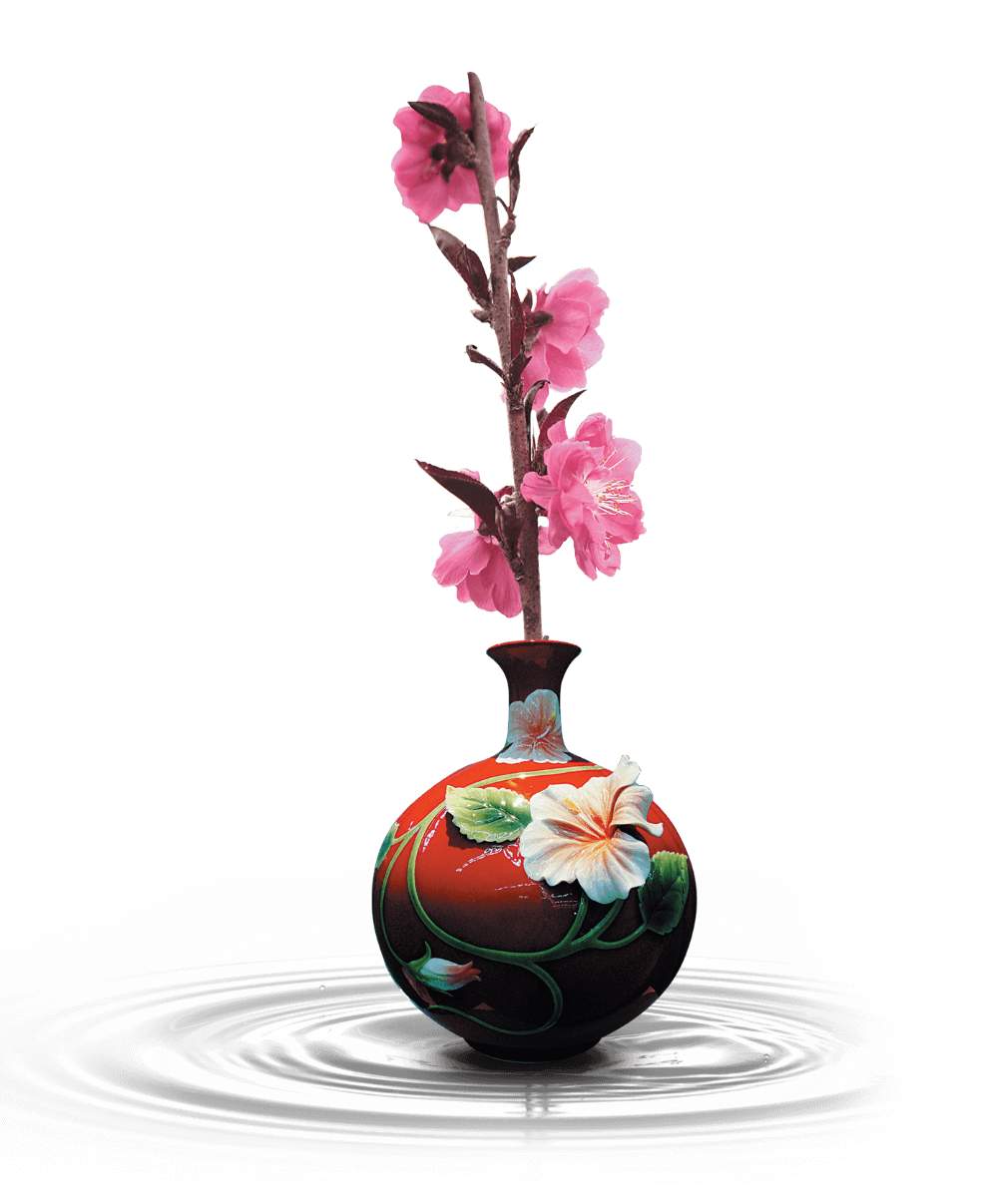 第一章节
单击此处输入文本内容，单击此处输入文本内容，单击此处输入文本内容
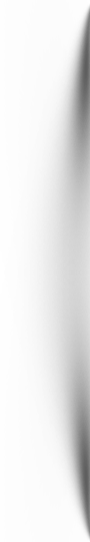 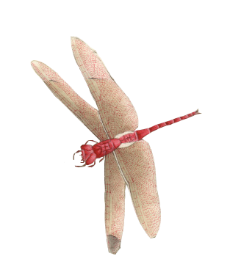 中国风
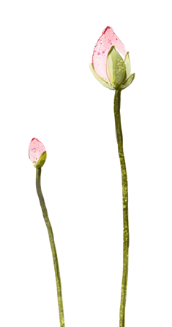 单击此处输入文本内容，单击此处输入文本内容，单击此处输入文本内容，单击此处输入文本内容
单击此处输入文本内容，单击此处输入文本内容，单击此处输入文本内容，单击此处输入文本内容
单击此处输入文本内容，单击此处输入文本内容，单击此处输入文本内容，单击此处输入文本内容
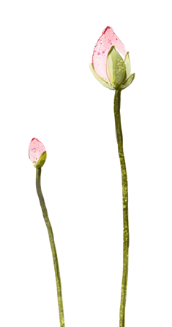 单击此处输入文本内容，单击此处输入文本内容，单击此处输入文本内容，单击此处输入文本内容
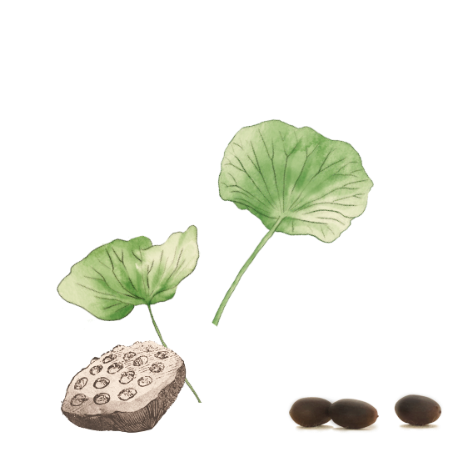 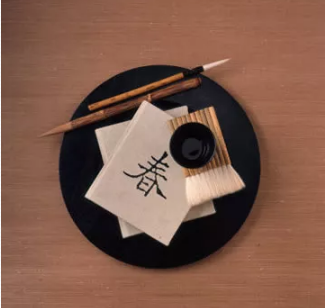 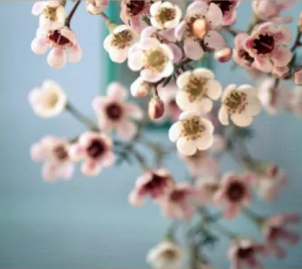 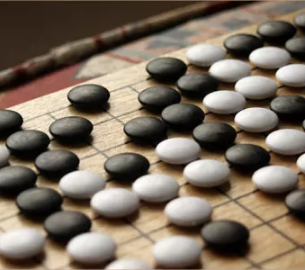 输入标题
输入标题
输入标题
02
01
03
单击此处输入文本内容，单击此处输入文本内容
单击此处输入文本内容，单击此处输入文本内容，单击此处输入文本内容
单击此处输入文本内容，单击此处输入文本内容
单击此处输入文本内容，单击此处输入文本内容，单击此处输入文本内容
单击此处输入文本内容，单击此处输入文本内容
单击此处输入文本内容，单击此处输入文本内容，单击此处输入文本内容
单击此处输入文本内容，单击此处输入文本内容，单击此处输入文本内容，单击此处输入文本内容，单击此处输入文本内容，单击此处输入文本内容，单击此处输入文本内容
01
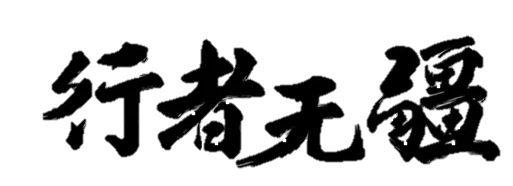 单击此处输入文本内容，单击此处输入文本内容，单击此处输入文本内容，单击此处输入文本内容，单击此处输入文本内容，单击此处输入文本内容，单击此处输入文本内容
02
单击此处输入文本内容，单击此处输入文本内容，单击此处输入文本内容，单击此处输入文本内容，单击此处输入文本内容，单击此处输入文本内容，单击此处输入文本内容
03
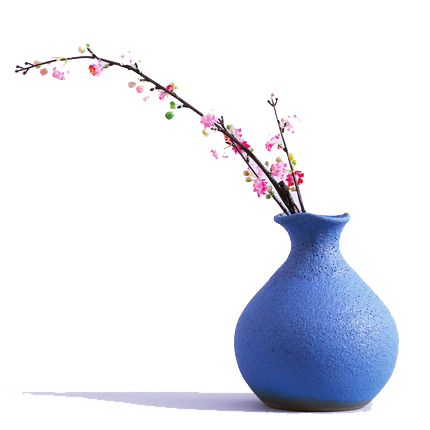 第二章节
单击此处输入文本内容，单击此处输入文本内容，单击此处输入文本内容
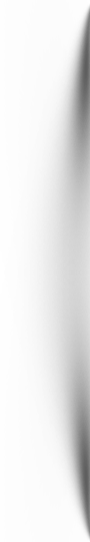 36%
75%
62%
48%
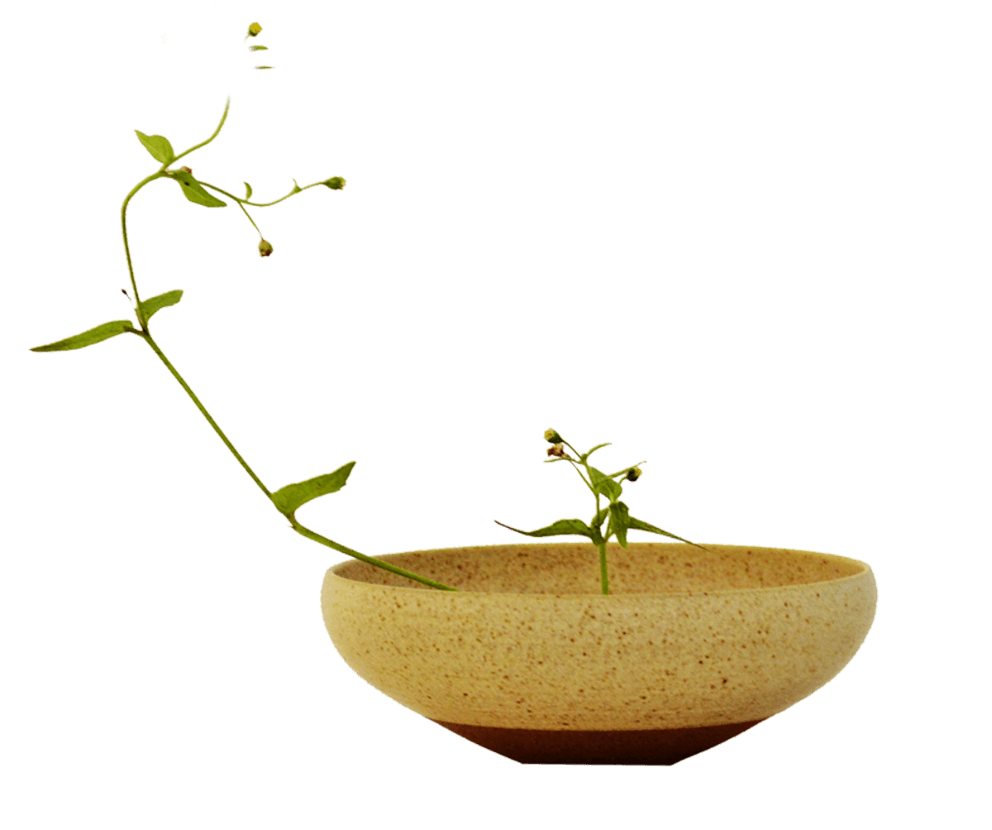 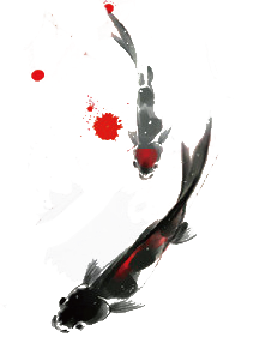 请单击此处输入文本内容，请单击此处输入文本内容，请单击此处输入文本内容，请单击此处输入文本内容
请单击此处输入文本内容，请单击此处输入文本内容，请单击此处输入文本内容，请单击此处输入文本内容
请单击此处输入文本内容，请单击此处输入文本内容，请单击此处输入文本内容，请单击此处输入文本内容
请单击此处输入文本内容，请单击此处输入文本内容，请单击此处输入文本内容，请单击此处输入文本内容
请单击此处输入文本内容，单击此处输入文本内容，单击此处输入文本内容，单击此处输入文本内容。
请单击此处输入文本内容，单击此处输入文本内容，单击此处输入文本内容，单击此处输入文本内容。
02
01
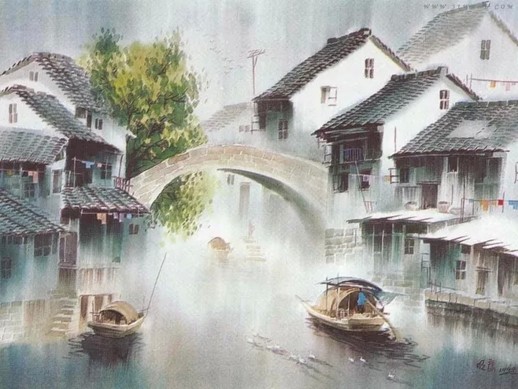 单击此处输入文本内容，单击此处输入文本内容，单击此处输入文本内容，单击此处输入文本内容
单击此处输入文本内容，单击此处输入文本内容，单击此处输入文本内容，单击此处输入文本内容，单击此处输入文本内容，单击此处输入文本内容，单击此处输入文本内容，单击此处输入文本内容
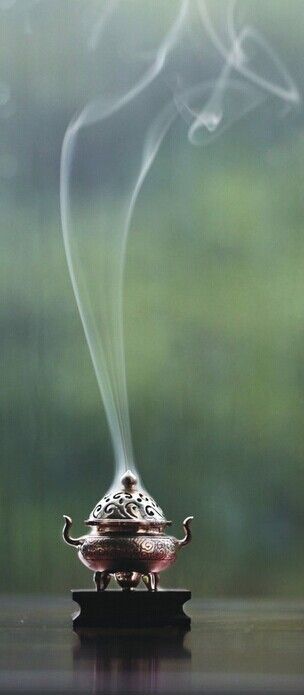 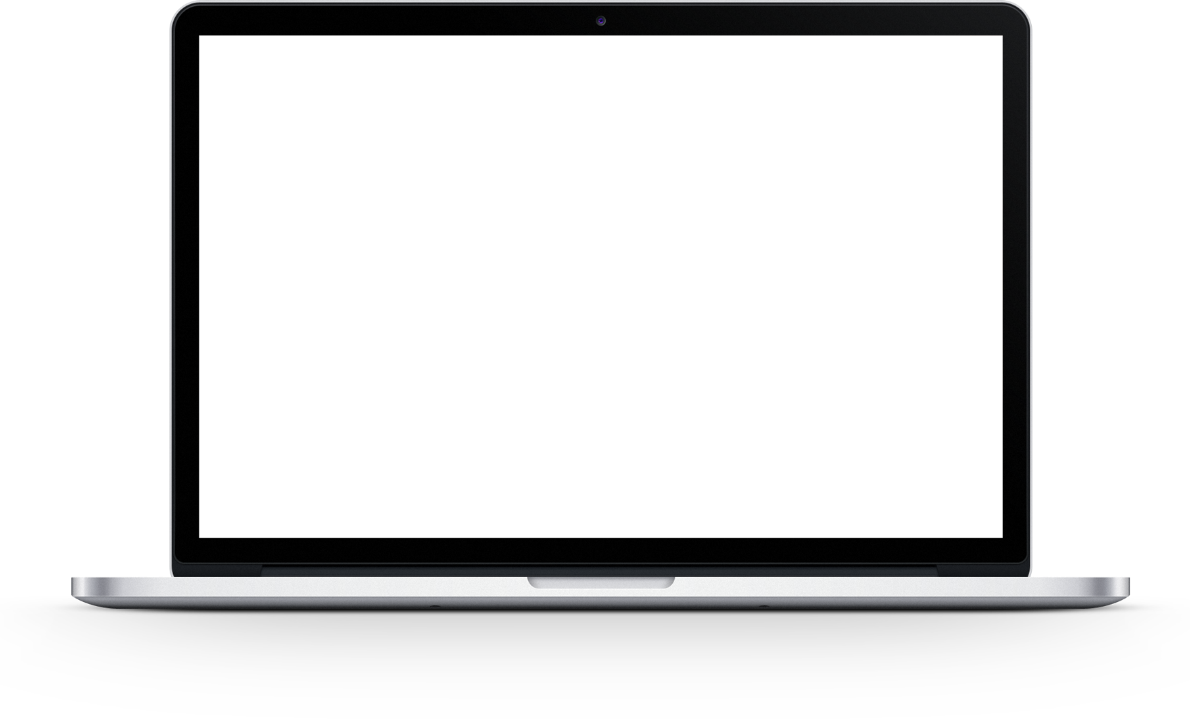 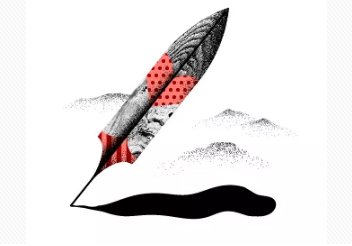 单击此处输入文本内容，单击此处输入文本内容，单击此处输入文本内容，单击此处输入文本内容，单击此处输入文本内容，单击此处输入文本内容
单击此处输入文本内容，单击此处输入文本内容，单击此处输入文本内容，单击此处输入文本内容，单击此处输入文本内容，单击此处输入文本内容，单击此处输入文本内容
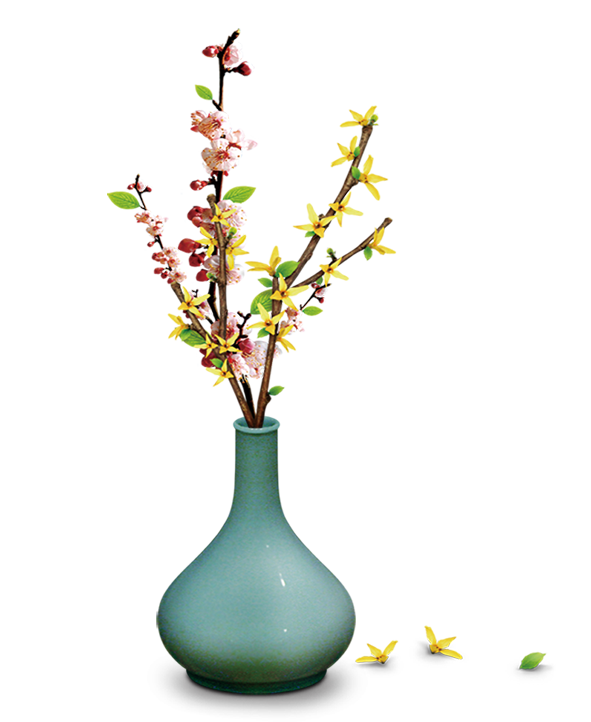 第三章节
单击此处输入文本内容，单击此处输入文本内容，单击此处输入文本内容
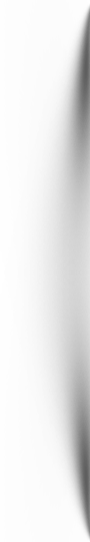 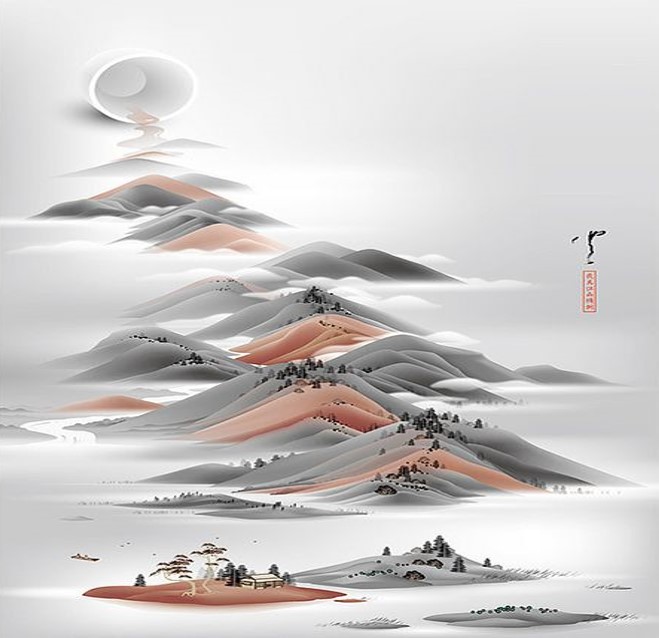 单击此处输入文本内容，单击此处输入文本内容，单击此处输入文本内容，单击此处输入文本内容
单击此处输入文本内容，单击此处输入文本内容，单击此处输入文本内容，单击此处输入文本内容
单击此处输入文本内容，单击此处输入文本内容，单击此处输入文本内容，单击此处输入文本内容
单击此处输入文本内容，单击此处输入文本内容，单击此处输入文本内容，单击此处输入文本内容
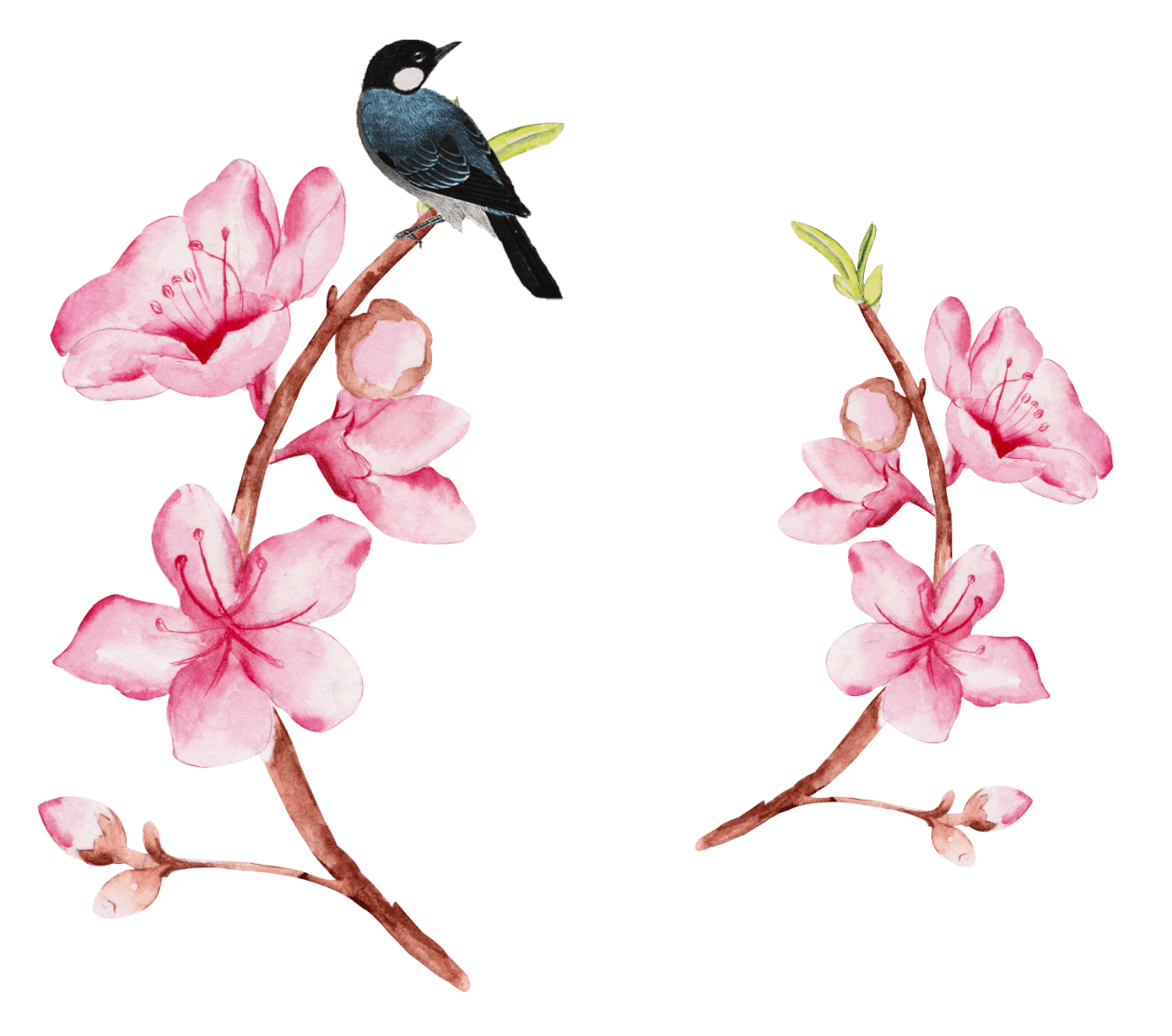 请单击此处输入文本内容，请单击此处输入文本内容，请单击此处输入文本内容，请单击此处输入文本内容，请单击此处输入文本内容
输入标题
请单击此处输入文本内容，请单击此处输入文本内容，请单击此处输入文本内容，请单击此处输入文本内容，请单击此处输入文本内容，请单击此处输入文本内容，请单击此处输入文本内容，请单击此处输入文本内容
请单击此处输入文本内容，请单击此处输入文本内容，请单击此处输入文本内容，请单击此处输入文本内容，请单击此处输入文本内容
输入标题
请单击此处输入文本内容，请单击此处输入文本内容，请单击此处输入文本内容，请单击此处输入文本内容，请单击此处输入文本内容，请单击此处输入文本内容，请单击此处输入文本内容，请单击此处输入文本内容
请单击此处输入文本内容，请单击此处输入文本内容，请单击此处输入文本内容，请单击此处输入文本内容，请单击此处输入文本内容，请单击此处输入文本内容，请单击此处输入文本内容，请单击此处输入文本内容
请单击此处输入文本内容，请单击此处输入文本内容，请单击此处输入文本内容，请单击此处输入文本内容，请单击此处输入文本内容，请单击此处输入文本内容，请单击此处输入文本内容，请单击此处输入文本内容
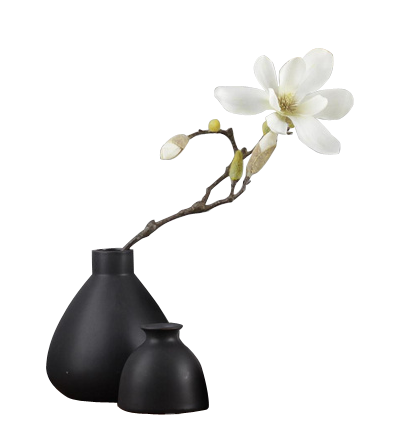 第四章节
单击此处输入文本内容，单击此处输入文本内容，单击此处输入文本内容
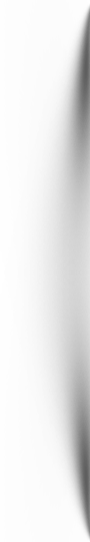 贰
单击此处输入文本内容，单击此处输入文本内容，单击此处输入文本内容，单击此处输入文本内容。单击此处输入文本内容
壹
单击此处输入文本内容，单击此处输入文本内容，单击此处输入文本内容，单击此处输入文本内容。单击此处输入文本内容
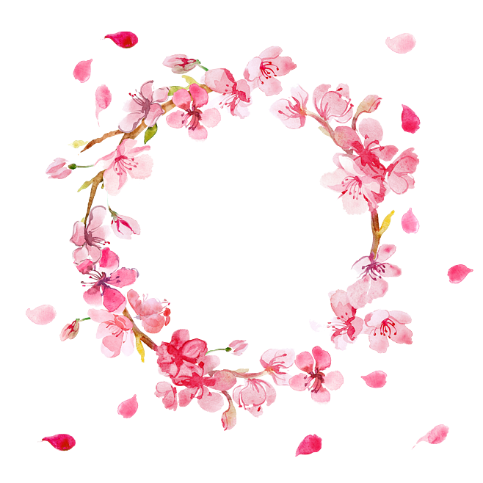 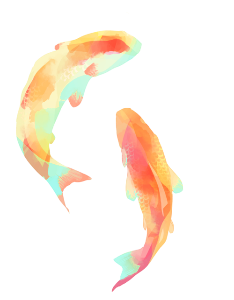 肆
单击此处输入文本内容，单击此处输入文本内容，单击此处输入文本内容，单击此处输入文本内容。单击此处输入文本内容
叁
单击此处输入文本内容，单击此处输入文本内容，单击此处输入文本内容，单击此处输入文本内容。单击此处输入文本内容
Simple
Chinese  Style
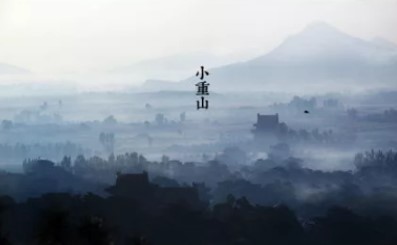 输入标题
输入标题
单击此处输入文本内容，单击此处输入文本内容，单击此处输入文本内容，单击此处输入文本内容，单击此处输入文本内容，单击此处输入文本内容
单击此处输入文本内容，单击此处输入文本内容，单击此处输入文本内容，单击此处输入文本内容，单击此处输入文本内容，单击此处输入文本内容
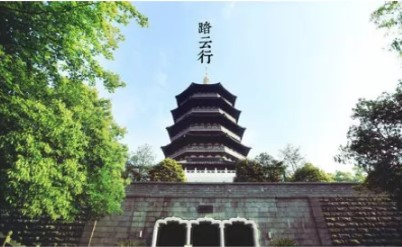 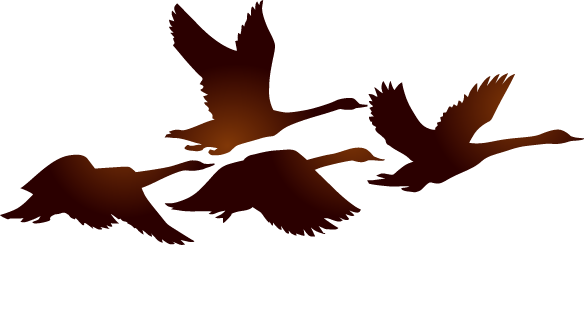 输入标题内容
单击此处输入文本内容，单击此处输入文本内容，单击此处输入文本内容，单击此处输入文本内容，单击此处输入文本内容，单击此处输入文本内容，单击此处输入文本内容
单击此处输入文本内容，单击此处输入文本内容，单击此处输入文本内容，单击此处输入文本内容，单击此处输入文本内容，单击此处输入文本内容，单击此处输入文本内容，单击此处输入文本内容，单击此处输入文本内容，单击此处输入文本内容，单击此处输入文本内容，单击此处输入文本内容，单击此处输入文本内容
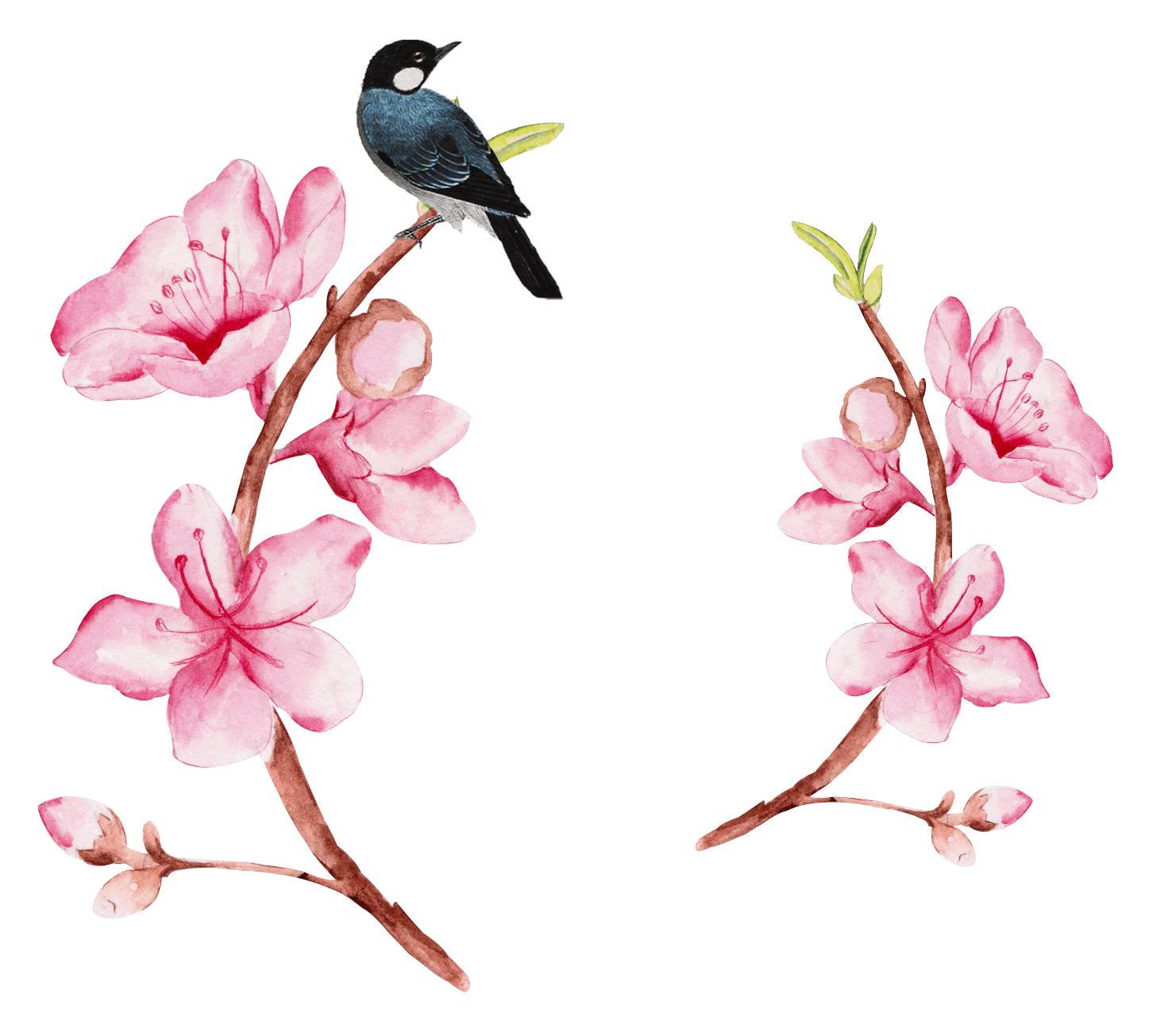 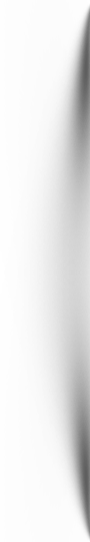 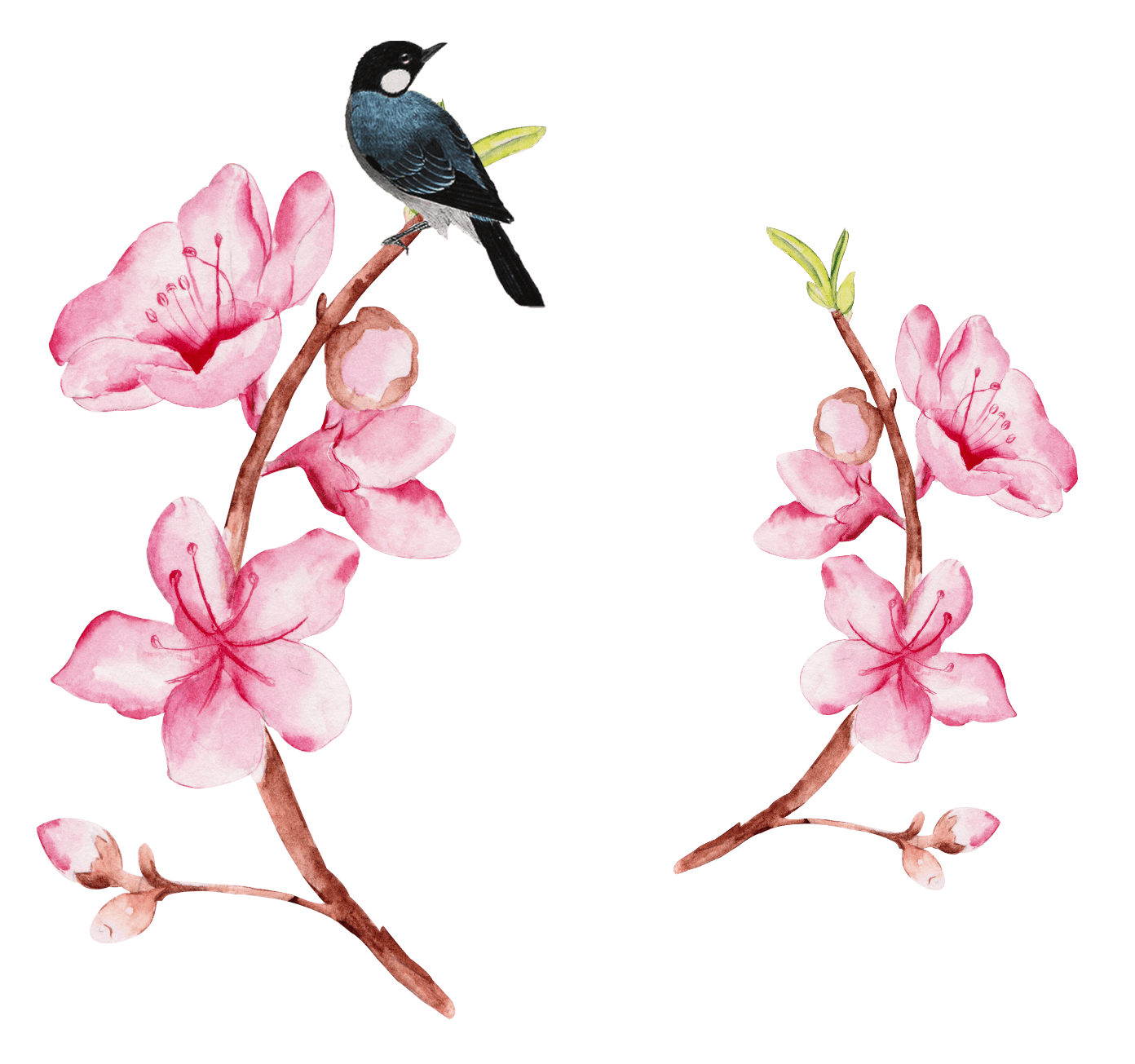 谢谢欣赏
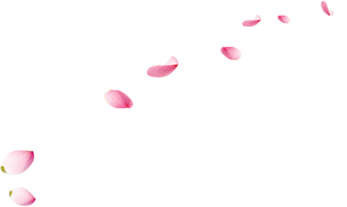 单击此处输入文本内容，单击此处输入文本内容，单击此处
输入文本内容，单击此处输入文本内
容，单击此处输入文本内容
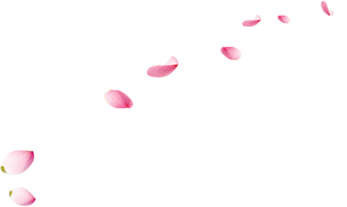 使用字体
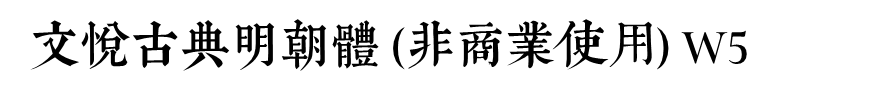 字体名称
1
下载地址
http://www.youyedoc.com/article/2018/4752.html